Bone Development, Growth, and Repair
© 2016 Pearson Education, Inc.
6.5  Bone Development
Ossification (osteogenesis) is the process of bone tissue formation
Formation of bony skeleton begins in month 2 of development
Postnatal bone growth occurs until early adulthood
Bone remodeling and repair are lifelong
© 2016 Pearson Education, Inc.
Formation of the Bony Skeleton
Up to about week 8, fibrous membranes and hyaline cartilage of fetal skeleton are replaced with bone tissue
Endochondral ossification
Bone forms by replacing hyaline cartilage
Bones are called cartilage (endochondral) bones
Form most of skeleton
Intramembranous ossification
Bone develops from fibrous membrane
Bones are called membrane bones
© 2016 Pearson Education, Inc.
Formation of the Bony Skeleton (cont.)
Endochondral ossification
Forms essentially all bones inferior to base of skull, except clavicles
Begins late in month 2 of development
Uses previously formed hyaline cartilage models 
Requires breakdown of hyaline cartilage prior to ossification
Begins at primary ossification center in center of shaft
Blood vessels infiltrate perichondrium, converting it to periosteum
Mesenchymal cells specialize into osteoblasts
© 2016 Pearson Education, Inc.
Formation of the Bony Skeleton (cont.)
Five main steps in the process of ossification:
Bone collar forms around diaphysis of cartilage model
Central cartilage in diaphysis calcifies, then develops cavities
Periosteal bud invades cavities, leading to formation of spongy bone
Bud is made up of blood vessels, nerves, red marrow, osteogenic cells, and osteoclasts
© 2016 Pearson Education, Inc.
Formation of the Bony Skeleton (cont.)
Five main steps in the process of ossification (cont.):
Diaphysis elongates, and medullary cavity forms
Secondary ossification centers appear in epiphyses
Epiphyses ossify
Hyaline cartilage remains only in epiphyseal plates and articular cartilages
© 2016 Pearson Education, Inc.
Slide 2
Figure 6.8 Endochondral ossification in a long bone.
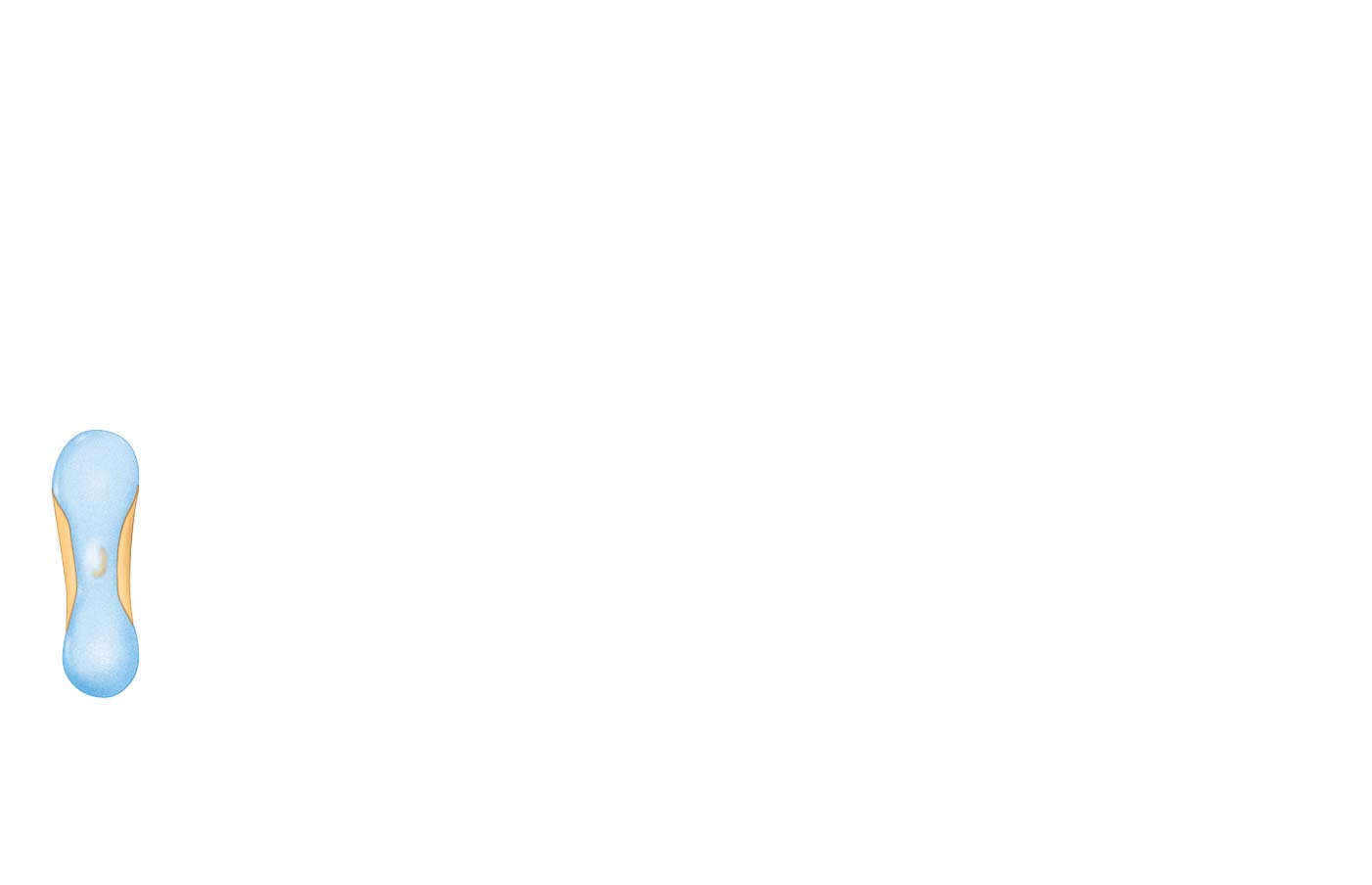 Week 9
Hyaline
cartilage
Bone
collar
Primary
ossification
center
1
1
Bone collar formsaround the diaphysisof the hyalinecartilage model.
© 2016 Pearson Education, Inc.
Slide 3
Figure 6.8 Endochondral ossification in a long bone.
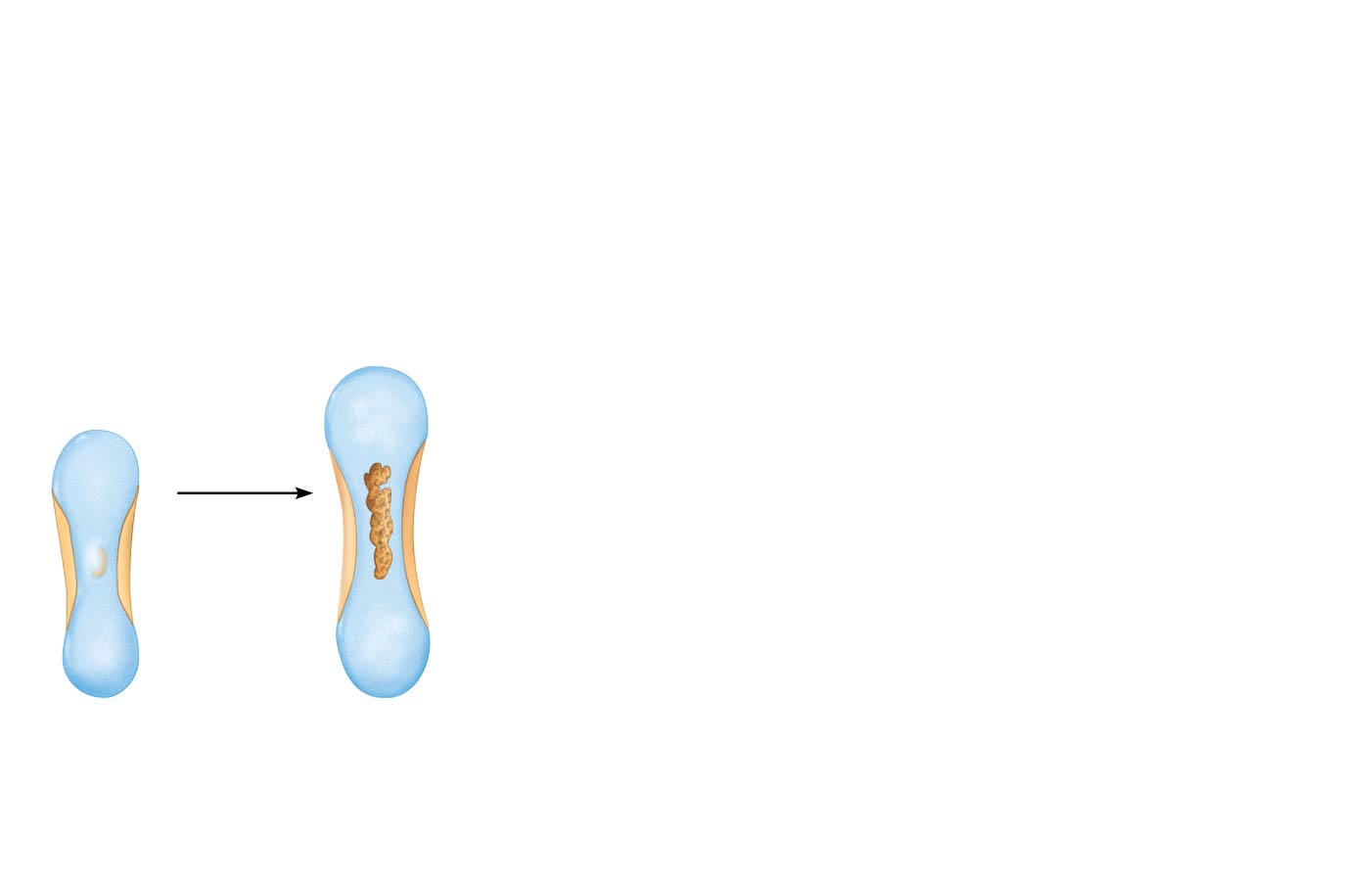 Week 9
Area of
deteriorating
cartilage matrix
Hyaline
cartilage
Bone
collar
Primary
ossification
center
1
2
1
Cartilage in thecenter of the diaphysiscalcifies and thendevelops cavities.
Bone collar formsaround the diaphysisof the hyalinecartilage model.
© 2016 Pearson Education, Inc.
Slide 4
Figure 6.8 Endochondral ossification in a long bone.
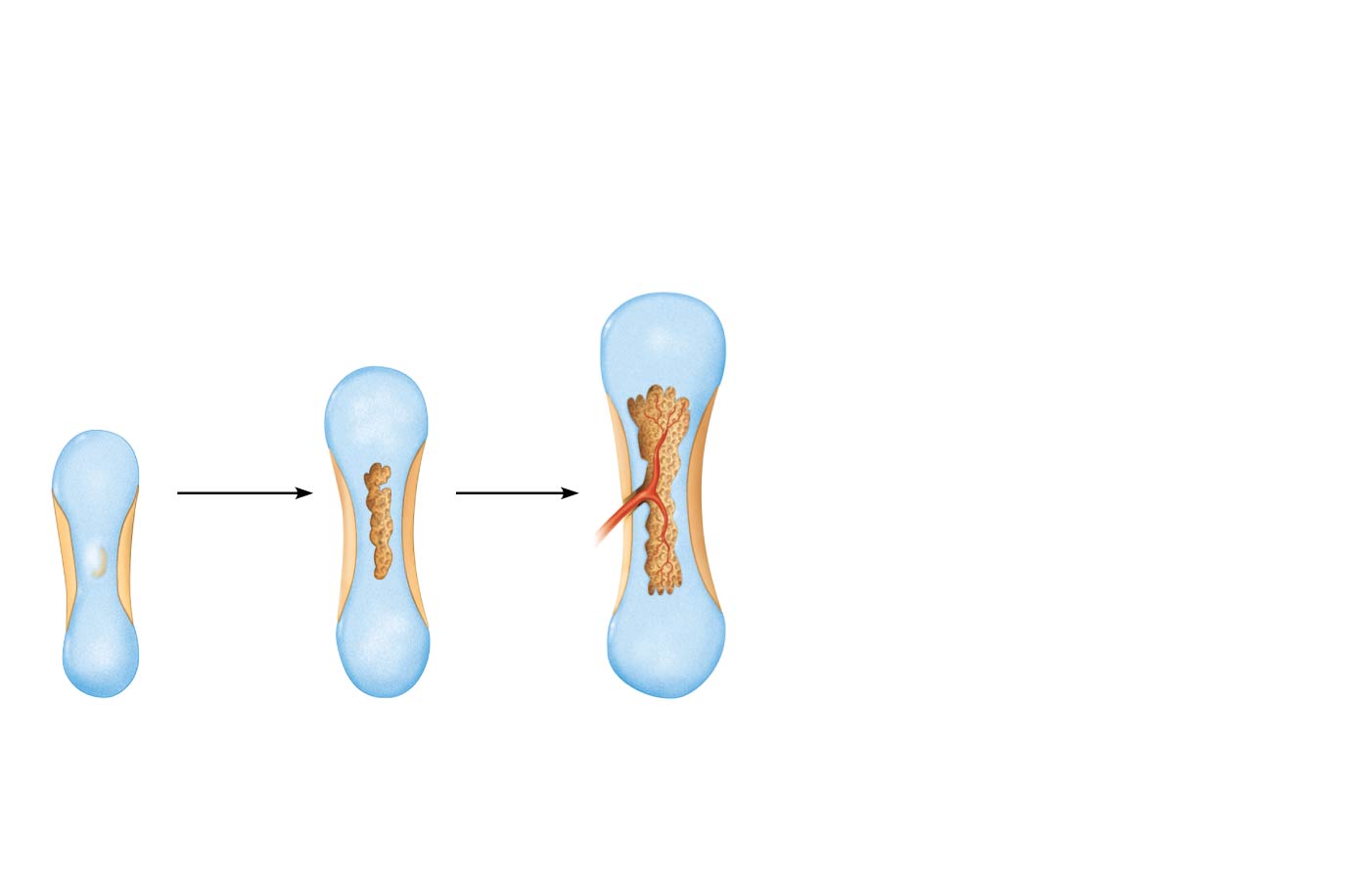 Month 3
Week 9
Area of
deteriorating
cartilage matrix
Hyaline
cartilage
Spongy
bone
formation
Bone
collar
Blood
vessel of
periosteal
bud
Primary
ossification
center
1
2
3
1
The periostealbud invades theinternal cavitiesand spongy boneforms.
Cartilage in thecenter of the diaphysiscalcifies and thendevelops cavities.
Bone collar formsaround the diaphysisof the hyalinecartilage model.
© 2016 Pearson Education, Inc.
Slide 5
Figure 6.8 Endochondral ossification in a long bone.
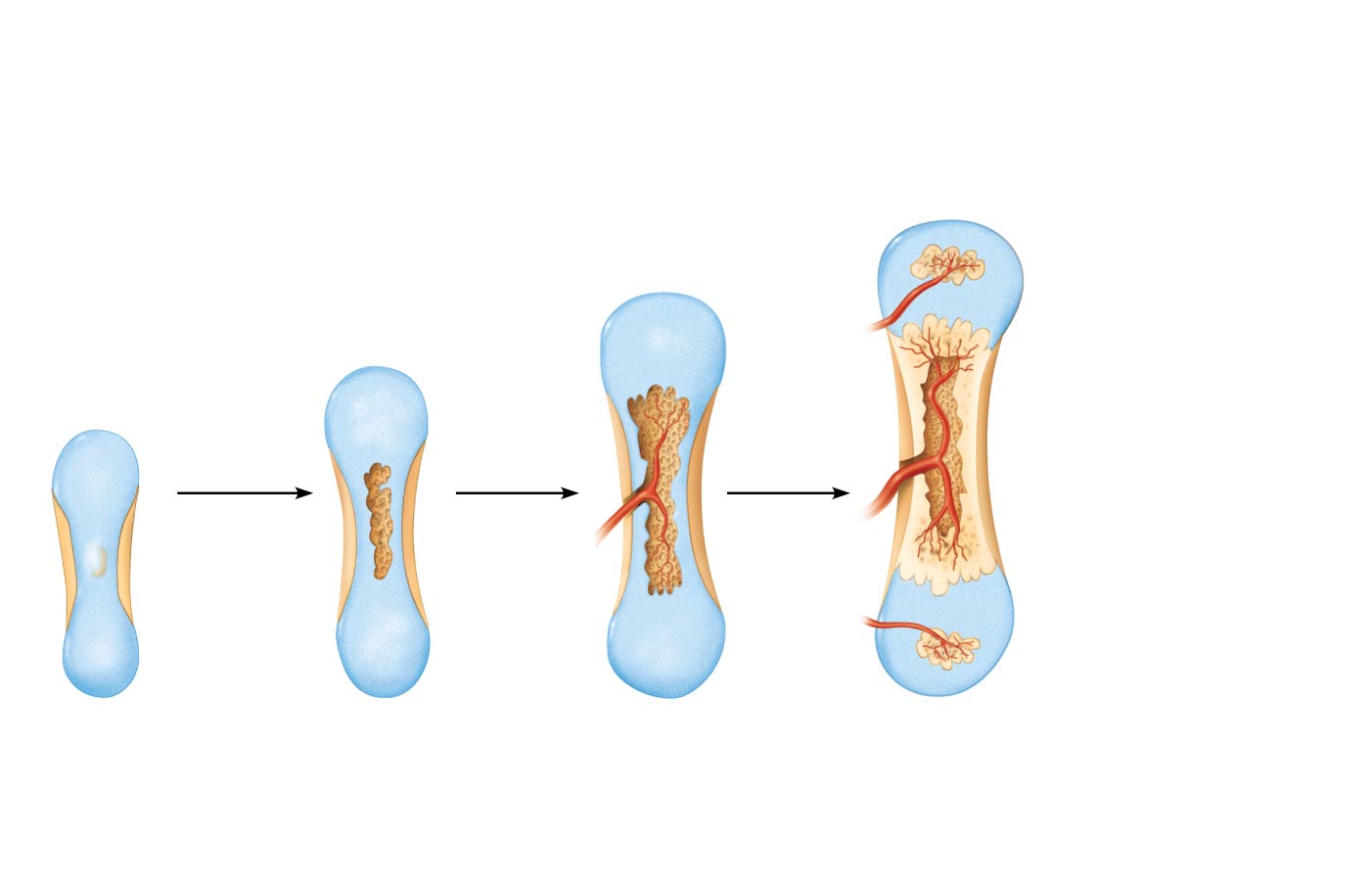 Month 3
Week 9
Birth
4
Secondary
ossification
center
Epiphyseal
blood vessel
Area of
deteriorating
cartilage matrix
Hyaline
cartilage
Medullary
cavity
Spongy
bone
formation
Bone
collar
Blood
vessel of
periosteal
bud
Primary
ossification
center
1
2
3
1
The periostealbud invades theinternal cavitiesand spongy boneforms.
Cartilage in thecenter of the diaphysiscalcifies and thendevelops cavities.
Bone collar formsaround the diaphysisof the hyalinecartilage model.
The diaphysiselongates and amedullary cavity forms.Secondary ossificationcenters appear in theepiphyses.
© 2016 Pearson Education, Inc.
Slide 6
Figure 6.8 Endochondral ossification in a long bone.
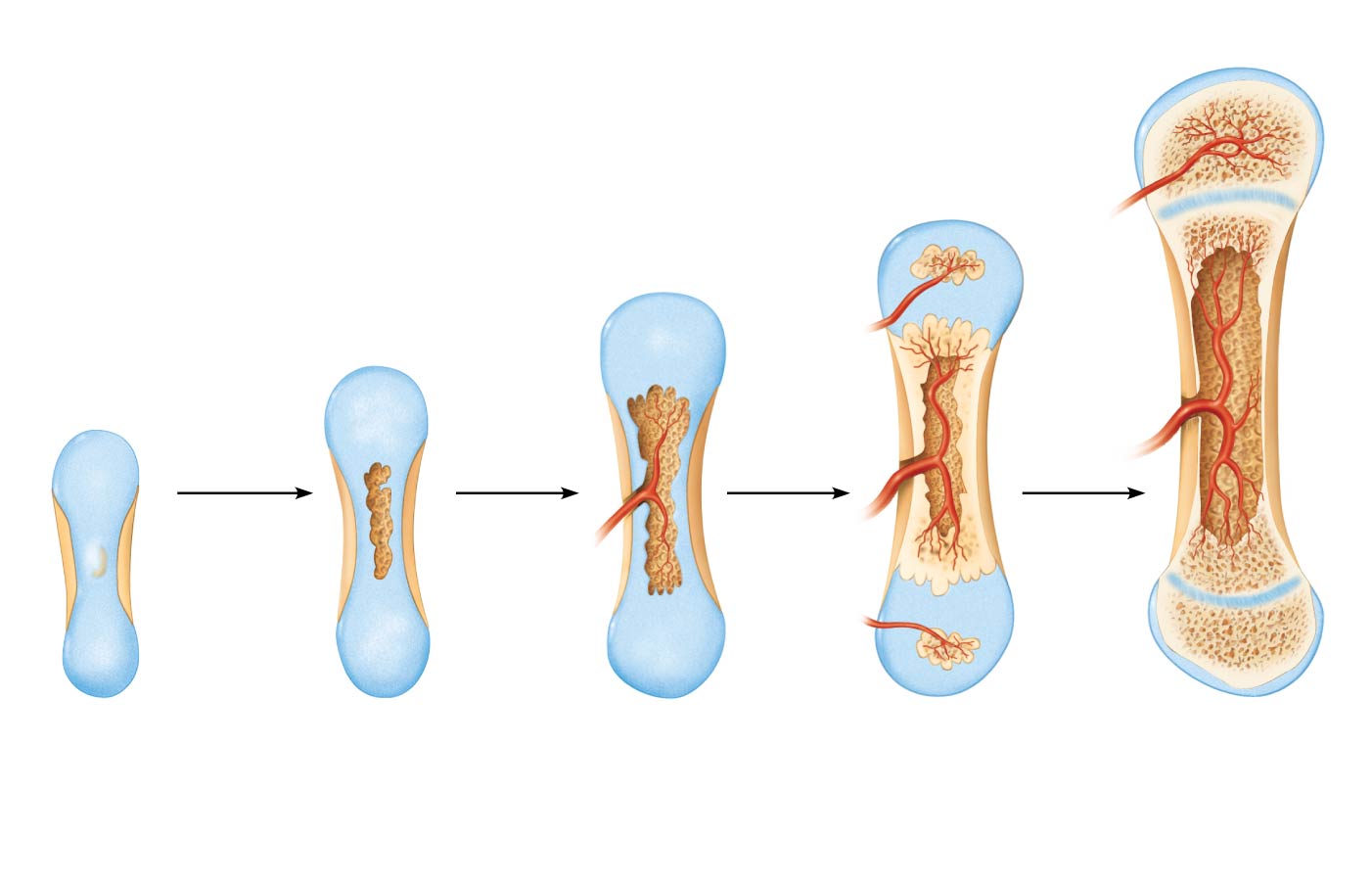 Month 3
Week 9
Birth
Childhood to adolescence
Articular
cartilage
5
4
Secondary
ossification
center
Spongy
bone
Epiphyseal
blood vessel
Area of
deteriorating
cartilage matrix
Epiphyseal
plate
cartilage
Hyaline
cartilage
Medullary
cavity
Spongy
bone
formation
Bone
collar
Blood
vessel of
periosteal
bud
Primary
ossification
center
1
2
3
1
The periostealbud invades theinternal cavitiesand spongy boneforms.
Cartilage in thecenter of the diaphysiscalcifies and thendevelops cavities.
The epiphyses ossify.When completed, hyalinecartilage remains only inthe epiphyseal plates andarticular cartilages.
Bone collar formsaround the diaphysisof the hyalinecartilage model.
The diaphysiselongates and amedullary cavity forms.Secondary ossificationcenters appear in theepiphyses.
© 2016 Pearson Education, Inc.
Formation of the Bony Skeleton (cont.)
Intramembranous ossification: begins within fibrous connective tissue membranes formed by mesenchymal cells
Forms frontal, parietal, occipital, temporal, and clavicle bones
© 2016 Pearson Education, Inc.
Formation of the Bony Skeleton (cont.)
Four major steps are involved:
Ossification centers are formed when mesenchymal cells cluster and become osteoblasts
Osteoid is secreted, then calcified
Woven bone is formed when osteoid is laid down around blood vessels, resulting in trabeculae
Outer layer of woven bone forms periosteum
Lamellar bone replaces woven bone, and red marrow appears
© 2016 Pearson Education, Inc.
Slide 2
Figure 6.9 Intramembranous ossification.
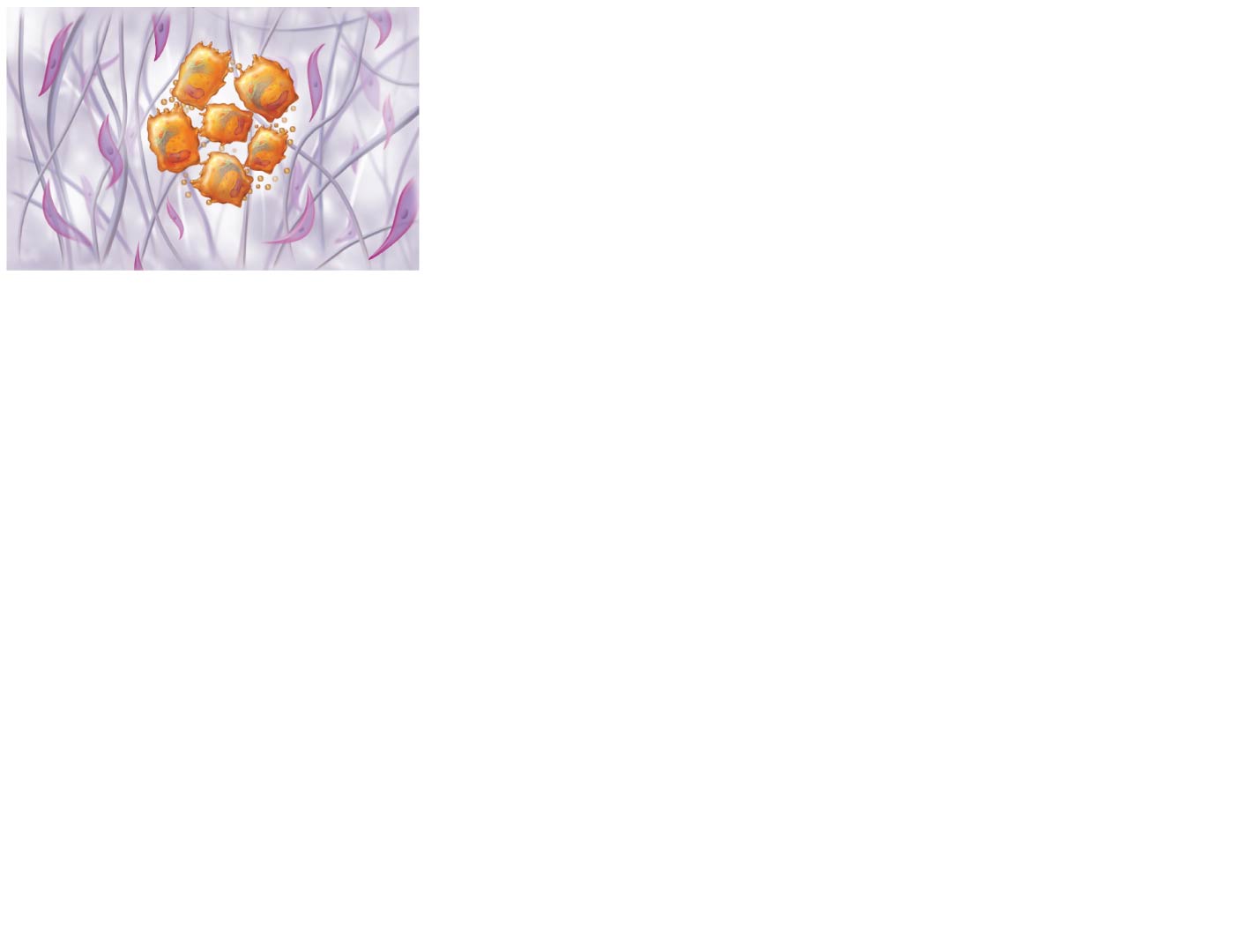 Mesenchymal
cell
Collagen
fiber
Ossification
center
Osteoid
Osteoblast
Ossification centers appear in the fibrousconnective tissue membrane.
1
•	Selected centrally located mesenchymal cells cluster	and differentiate into osteoblasts, forming an ossification	center that produces the first trabeculae of spongy bone.
© 2016 Pearson Education, Inc.
Slide 3
Figure 6.9 Intramembranous ossification.
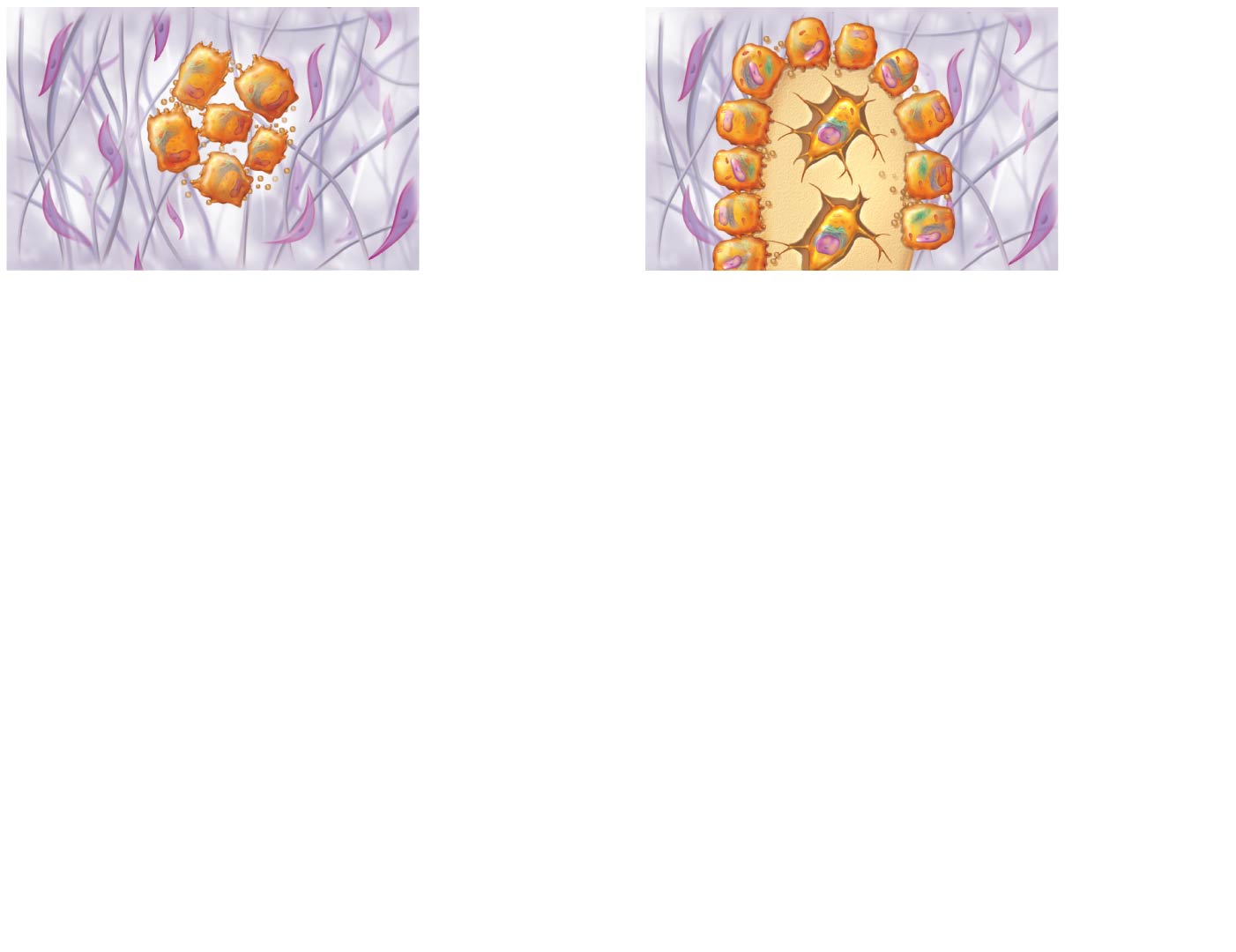 Mesenchymal
cell
Osteoblast
Osteoid
Collagen
fiber
Ossification
center
Osteocyte
Newly calcified
bone matrix
Osteoid
Osteoblast
Ossification centers appear in the fibrousconnective tissue membrane.
Osteoid is secreted within the fibrousmembrane and calcifies.
1
2
•	Osteoblasts continue to secrete osteoid, which	calcifies in a few days.
•	Trapped osteoblasts become osteocytes.
•	Selected centrally located mesenchymal cells cluster	and differentiate into osteoblasts, forming an ossification	center that produces the first trabeculae of spongy bone.
© 2016 Pearson Education, Inc.
Slide 4
Figure 6.9 Intramembranous ossification.
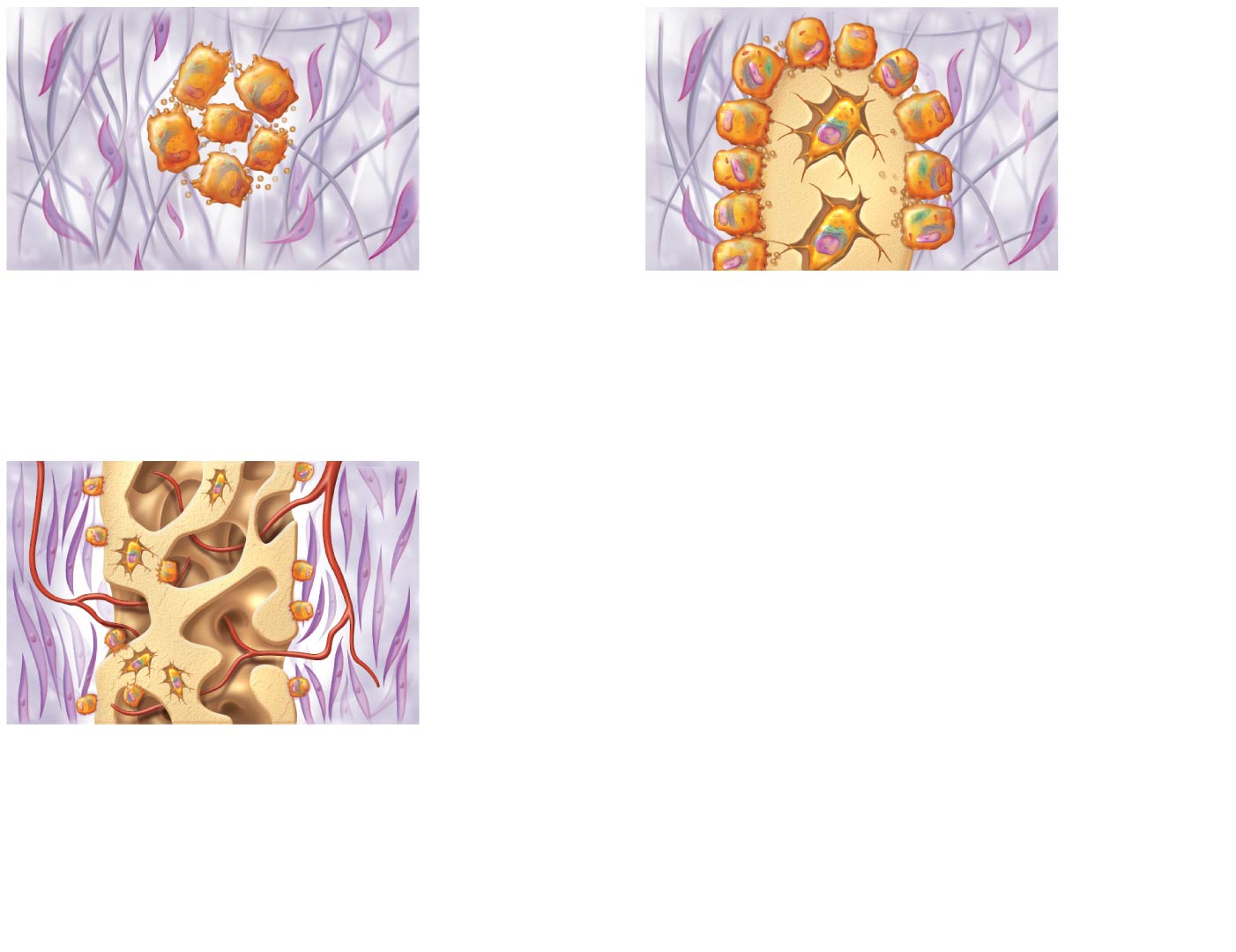 Mesenchymal
cell
Osteoblast
Osteoid
Collagen
fiber
Ossification
center
Osteocyte
Newly calcified
bone matrix
Osteoid
Osteoblast
Ossification centers appear in the fibrousconnective tissue membrane.
Osteoid is secreted within the fibrousmembrane and calcifies.
1
2
3
•	Osteoblasts continue to secrete osteoid, which	calcifies in a few days.
•	Trapped osteoblasts become osteocytes.
•	Selected centrally located mesenchymal cells cluster	and differentiate into osteoblasts, forming an ossification	center that produces the first trabeculae of spongy bone.
Mesenchyme
condensing
to form the
periosteum
Trabeculae of
woven bone
Blood vessel
Woven bone and periosteum form.
•	Accumulating osteoid is laid down between embryonic	blood vessels in a manner that results in a network	(instead of concentric lamellae) of trabeculae called	woven bone.
•	Vascularized mesenchyme condenses on the external	face of the woven bone and becomes the periosteum.
© 2016 Pearson Education, Inc.
Slide 5
Figure 6.9 Intramembranous ossification.
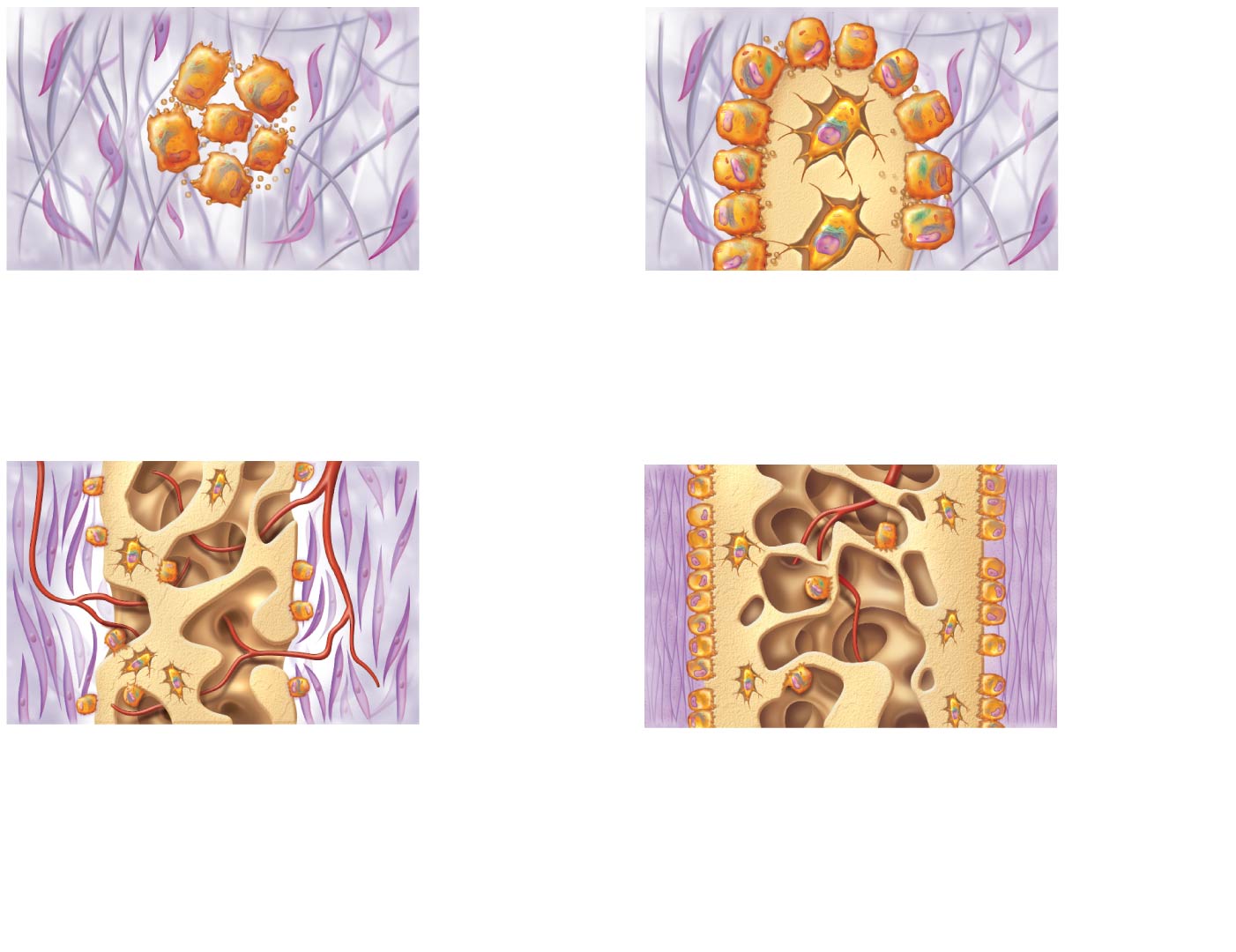 Mesenchymal
cell
Osteoblast
Osteoid
Collagen
fiber
Ossification
center
Osteocyte
Newly calcified
bone matrix
Osteoid
Osteoblast
Ossification centers appear in the fibrousconnective tissue membrane.
Osteoid is secreted within the fibrousmembrane and calcifies.
1
2
3
4
•	Osteoblasts continue to secrete osteoid, which	calcifies in a few days.
•	Trapped osteoblasts become osteocytes.
•	Selected centrally located mesenchymal cells cluster	and differentiate into osteoblasts, forming an ossification	center that produces the first trabeculae of spongy bone.
Mesenchyme
condensing
to form the
periosteum
Fibrous
periosteum
Osteoblast
Plate of
compact bone
Trabeculae of
woven bone
Diploë (spongy
bone) cavities
contain red
marrow
Blood vessel
Lamellar bone replaces woven bone, just deepto the periosteum. Red marrow appears.
Woven bone and periosteum form.
•	Accumulating osteoid is laid down between embryonic	blood vessels in a manner that results in a network	(instead of concentric lamellae) of trabeculae called	woven bone.
•	Vascularized mesenchyme condenses on the external	face of the woven bone and becomes the periosteum.
•	Trabeculae just deep to the periosteum thicken. Mature
	lamellar bone replaces them, forming compact bone	plates.
•	Spongy bone (diploë), consisting of distinct trabeculae,	persists internally and its vascular tissue becomes red	marrow.
© 2016 Pearson Education, Inc.
Postnatal Bone Growth
Long bones grow lengthwise by interstitial (longitudinal) growth of epiphyseal plate
Bones increase thickness through appositional growth 
Bones stop growing during adolescence
Some facial bones continue to grow slowly through life
© 2016 Pearson Education, Inc.
Growth in Length of Long Bones
Interstitial growth requires presence of epiphyseal cartilage in the epiphyseal plate
Epiphyseal plate maintains constant thickness
Rate of cartilage growth on one side balanced by bone replacement on other
Epiphyseal plate consists of five zones:
 Resting (quiescent) zone
 Proliferation (growth) zone
 Hypertrophic zone
 Calcification zone
 Ossification (osteogenic) zone
© 2016 Pearson Education, Inc.
Growth in Length of Long Bones (cont.)
Resting (quiescent) zone
Area of cartilage on epiphyseal side of epiphyseal plate that is relatively inactive
 Proliferation (growth) zone
Area of cartilage on diaphysis side of epiphyseal plate that is rapidly dividing
New cells formed move upward, pushing epiphysis away from diaphysis, causing lengthening
© 2016 Pearson Education, Inc.
Growth in Length of Long Bones (cont.)
Hypertrophic zone
Area with older chondrocytes closer to diaphysis
Cartilage lacunae enlarge and erode, forming interconnecting spaces
 Calcification zone
Surrounding cartilage matrix calcifies; chondrocytes die and deteriorate
© 2016 Pearson Education, Inc.
Growth in Length of Long Bones (cont.)
Ossification zone
Chondrocyte deterioration leaves long spicules of calcified cartilage at epiphysis-diaphysis junction
Spicules are then eroded by osteoclasts and are covered with new bone by osteoblasts
Ultimately replaced with spongy bone 
Medullary cavity enlarges as spicules are eroded
© 2016 Pearson Education, Inc.
Figure 6.10 Growth in length of a long bone occurs at the epiphyseal plate.
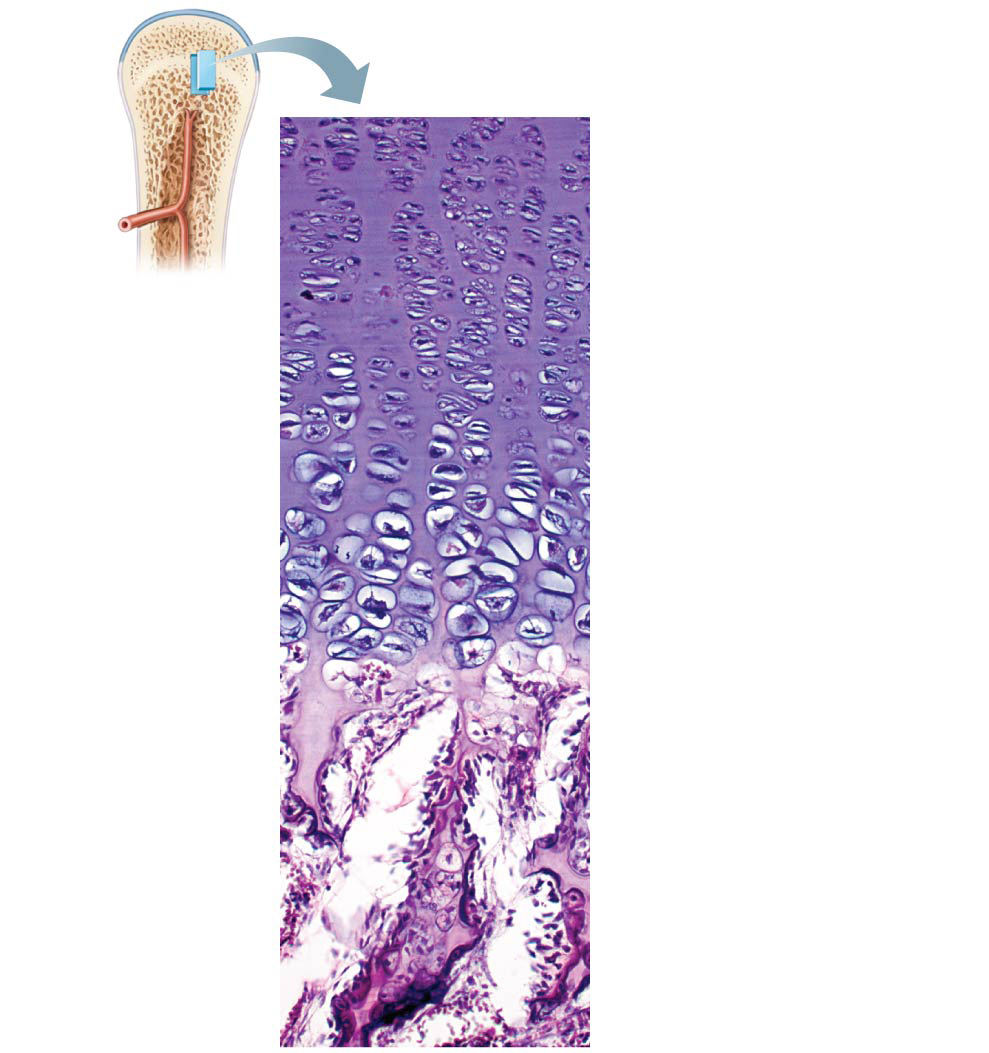 Resting zone
1
2
3
4
Proliferation zone
Cartilage cells undergo
mitosis.
Hypertrophic zone
Older cartilage cells
enlarge.
Calcification zone
Matrix calcifies; cartilage
cells die; matrix begins
deteriorating; blood
vessels invade cavity.
Calcified
cartilage spicule
Osteoblast
depositing
bone matrix
Ossification zone
Osseous tissue
(bone) covering
cartilage spicules
New bone forms.
© 2016 Pearson Education, Inc.
Growth in Length of Long Bones (cont.)
Near end of adolescence, chondroblasts divide less often
Epiphyseal plate thins, then is replaced by bone
Epiphyseal plate closure occurs when epiphysis and diaphysis fuse
Bone lengthening ceases
Females: occurs around 18 years of age
Males: occurs around 21 years of age
© 2016 Pearson Education, Inc.
Growth in Width (Thickness)
Growing bones widen as they lengthen through appositional growth
Can occur throughout life
Bones thicken in response to increased stress from muscle activity or added weight
Osteoblasts beneath periosteum secrete bone matrix on external bone
Osteoclasts remove bone on endosteal surface
Usually more building up than breaking down which leads to thicker, stronger bone that is not too heavy
© 2016 Pearson Education, Inc.
Figure 6.11 Long bone growth and remodeling during youth.
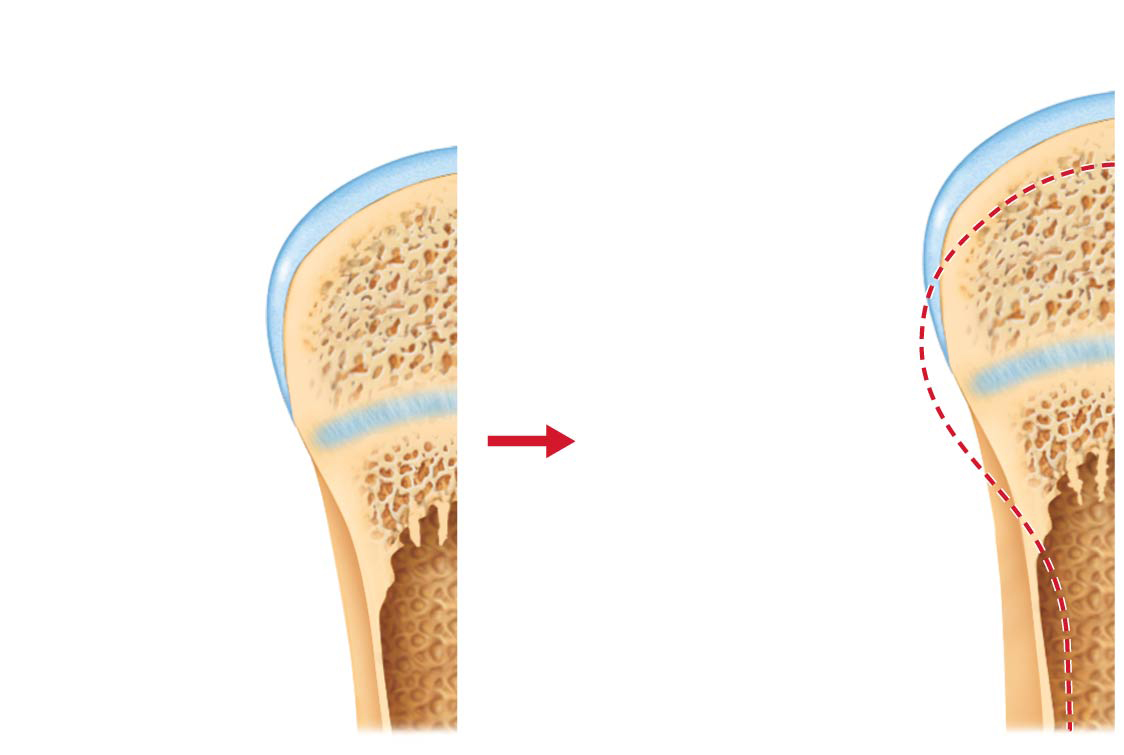 Bone remodeling
Bone growth
Articular cartilage
Cartilage
grows here.
Bone
replaces
cartilage
here.
Epiphyseal plate
Bone that was
here has been
resorbed.
Cartilage
grows here.
Appositional
growth adds
bone here.
Bone replaces
cartilage here.
Bone that was
here has been
resorbed.
© 2016 Pearson Education, Inc.
Hormonal Regulation of Bone Growth
Growth hormone: most important hormone in stimulating epiphyseal plate activity in infancy and childhood
Thyroid hormone: modulates activity of growth hormone, ensuring proper proportions
Testosterone (males) and estrogens (females) at puberty: promote adolescent growth spurts
End growth by inducing epiphyseal plate closure
Excesses or deficits of any hormones cause abnormal skeletal growth
© 2016 Pearson Education, Inc.
6.6  Bone Remodeling
About 5–7% of bone mass is recycled each week
Spongy bone replaced ~ every 3-4 years
Compact bone replaced ~ every 10 years
Bone remodeling consists of both bone deposit and bone resorption
Occurs at surfaces of both periosteum and endosteum
Remodeling units: packets of adjacent osteoblasts and osteoclasts coordinate remodeling process
© 2016 Pearson Education, Inc.
Bone Deposit
New bone matrix is deposited by osteoblasts
Osteoid seam: band of unmineralized bone matrix that marks area of new matrix
Calcification front: abrupt transition zone between osteoid seam and older mineralized bone
© 2016 Pearson Education, Inc.
Bone Deposit (cont.)
Trigger for deposit not confirmed but may include:
Mechanical signals
Increased concentrations of calcium and phosphate ions for hydroxyapatite formation
Matrix proteins that bind and concentrate calcium
Appropriate amount of enzyme alkaline phosphatase for mineralization
© 2016 Pearson Education, Inc.
Bone Resorption
Resorption is function of osteoclasts 
Dig depressions or grooves as they break down matrix
Secrete lysosomal enzymes and protons (H+) that digest matrix
Acidity converts calcium salts to soluble forms
© 2016 Pearson Education, Inc.
Bone Resorption (cont.)
Osteoclasts also phagocytize demineralized matrix and dead osteocytes
Digested products are transcytosed across cell and released into interstitial fluid and then into blood
Once resorption is complete, osteoclasts undergo apoptosis
Osteoclast activation involves PTH (parathyroid hormone) and immune T cell proteins
© 2016 Pearson Education, Inc.
Control of Remodeling
Remodeling occurs continuously but is regulated by genetic factors and two control loops
 Hormonal controls
Negative feedback loop that controls blood Ca2+ levels
Calcium functions in many processes, such as nerve transmission, muscle contraction, blood coagulation, gland and nerve secretions, as well as cell division
99% of 1200–1400 gms of calcium are found in bone
Intestinal absorption of Ca2+ requires vitamin D 
 Response to mechanical stress
© 2016 Pearson Education, Inc.
Control of Remodeling
Hormonal controls
Parathyroid hormone (PTH): produced by parathyroid glands in response to low blood calcium levels
Stimulates osteoclasts to resorb bone
Calcium is released into blood, raising levels
PTH secretion stops when homeostatic calcium levels are reached
Calcitonin: produced by parafollicular cells of thyroid gland in response to high levels of blood calcium levels
Effects are negligible, but at high pharmacological doses it can lower blood calcium levels temporarily
© 2016 Pearson Education, Inc.
Figure 6.12 Parathyroid hormone (PTH) control of blood calcium levels.
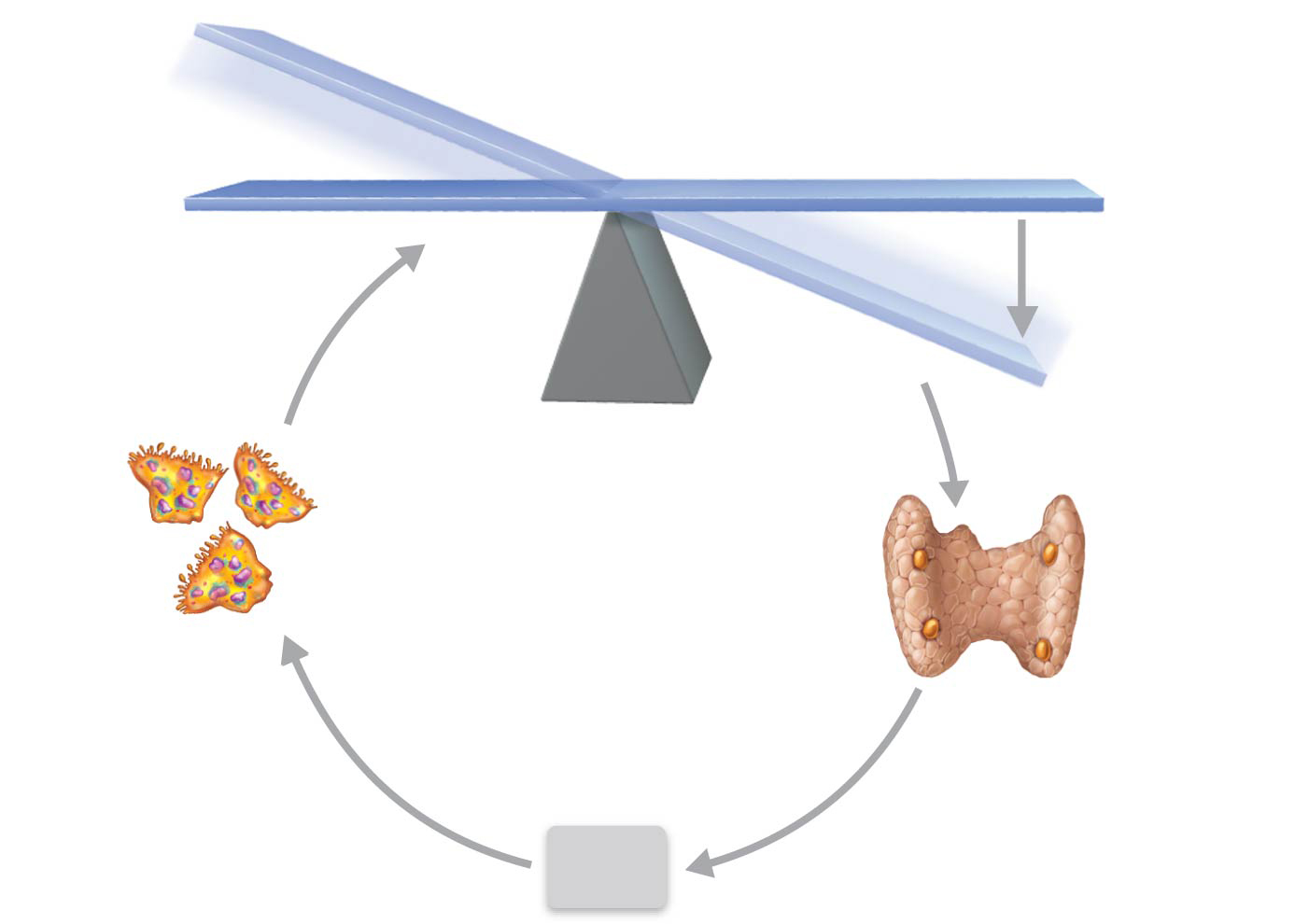 IMBALANCE
Calcium homeostasis of blood: 9–11 mg/100 ml
BALANCE
BALANCE
Stimulus
Falling blood
Ca2 levels
IMBALANCE
Thyroid
gland
Osteoclasts
degrade bonematrix and release
Ca2 into blood.
Parathyroid
glands
Parathyroid
glands releaseparathyroidhormone (PTH).
PTH
© 2016 Pearson Education, Inc.
Clinical – Homeostatic Imbalance 6.1
Even minute changes in blood calcium levels can cause severe neuromuscular problems
Hypocalcemia: low levels of calcium cause hyperexcitablility
Hypercalcemia: high levels of calcium cause nonresponsiveness
Sustained high blood calcium levels can lead to deposits of calcium salts in blood vessels or kidneys and formation of kidney stones
© 2016 Pearson Education, Inc.
Control of Remodeling (cont.)
Hormonal controls (cont.)
Other hormones play a role in bone density and turnover
Leptin
Hormone released by adipose tissue
May play role in bone density regulation by inhibiting osteoblasts
Serotonin
Neurotransmitter regulates mood and sleep; also interferes with osteoblast activity
Most serotonin made in gut
Secreted into blood after a meal
May inhibit bone turnover after a meal, so bone calcium is locked in when new calcium is flooding into bloodstream
© 2016 Pearson Education, Inc.
Control of Remodeling (cont.)
Response to mechanical stress
Bones reflect stresses they encounter
Bones are stressed when weight bears on them or muscles pull on them
Wolf’s law states that bones grow or remodel in response to demands placed on them
Stress is usually off center, so bones tend to bend
Bending compresses one side, stretches other side
Diaphysis is thickest where bending stresses are greatest
Bone can be hollow because compression and tension cancel each other out in center of bone
© 2016 Pearson Education, Inc.
Figure 6.13 Bone anatomy and bending stress.
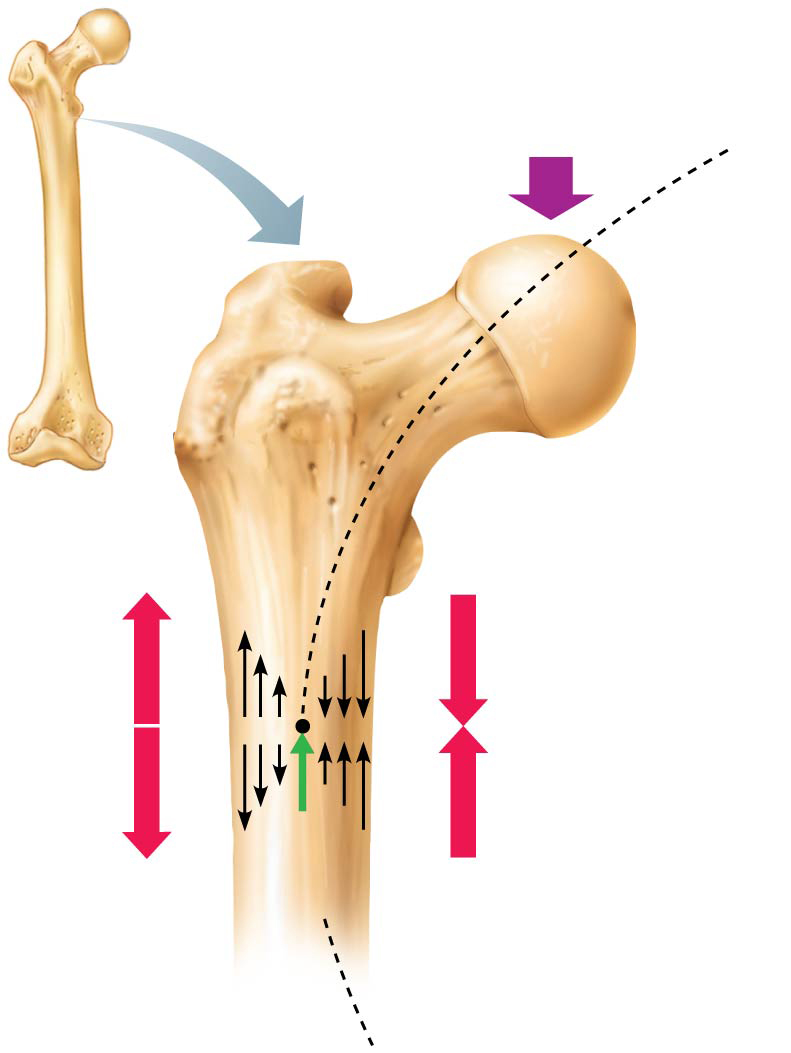 Load here
(body weight)
Head of
femur
Compression
here
Tension
here
Point
of no
stress
© 2016 Pearson Education, Inc.
Control of Remodeling (cont.)
Wolf’s law also explains:
Handedness (right- or left-handed) results in thicker and stronger bone of the corresponding upper limb 
Curved bones are thickest where most likely to buckle
Trabeculae form trusses along lines of stress
Large, bony projections occur where heavy, active muscles attach
Weight lifters have enormous thickenings at muscle attachment sites of most used muscles
Bones of fetus and bedridden people are featureless because of lack of stress on bones
© 2016 Pearson Education, Inc.
Control of Remodeling (cont.)
Mechanical stress causes remodeling by producing electrical signals when bone is deformed
Compressed and stretched regions are oppositely charged
Compression/tension changes fluid flows within canaliculi, which may also stimulate remodeling
Hormonal controls determine whether and when remodeling occurs in response to changing blood calcium levels, but mechanical stress determines where it occurs
© 2016 Pearson Education, Inc.
6.7  Bone Repair
Fractures are breaks
During youth, most fractures result from trauma
In old age, most result from weakness of bone due to bone thinning
© 2016 Pearson Education, Inc.
Fracture Classification
Three “either/or” fracture classifications
Position of bone ends after fracture
Nondisplaced: ends retain normal position
Displaced: ends are out of normal alignment
Completeness of break
Complete: broken all the way through
Incomplete: not broken all the way through
Whether skin is penetrated
Open (compound): skin is penetrated
Closed (simple): skin is not penetrated
Can also be described by location of fracture, external appearance, and nature of break
© 2016 Pearson Education, Inc.
Table 6.2-1 Common Types of Fractures
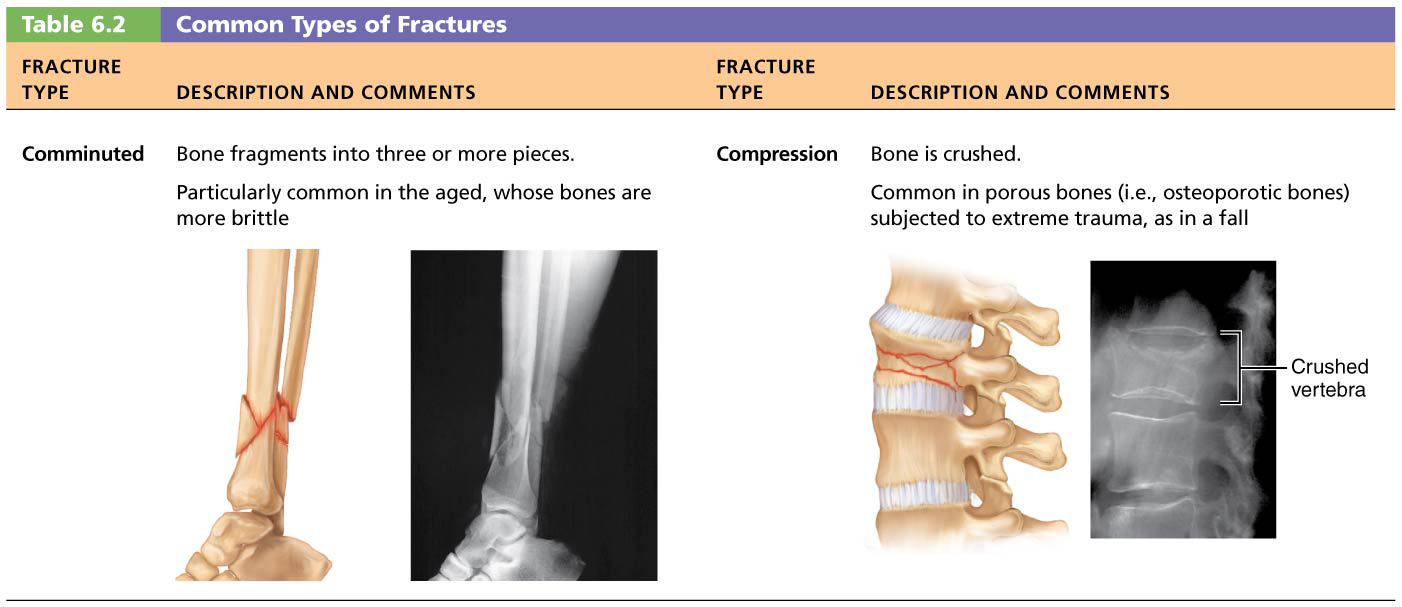 © 2016 Pearson Education, Inc.
Table 6.2-2 Common Types of Fractures (continued)
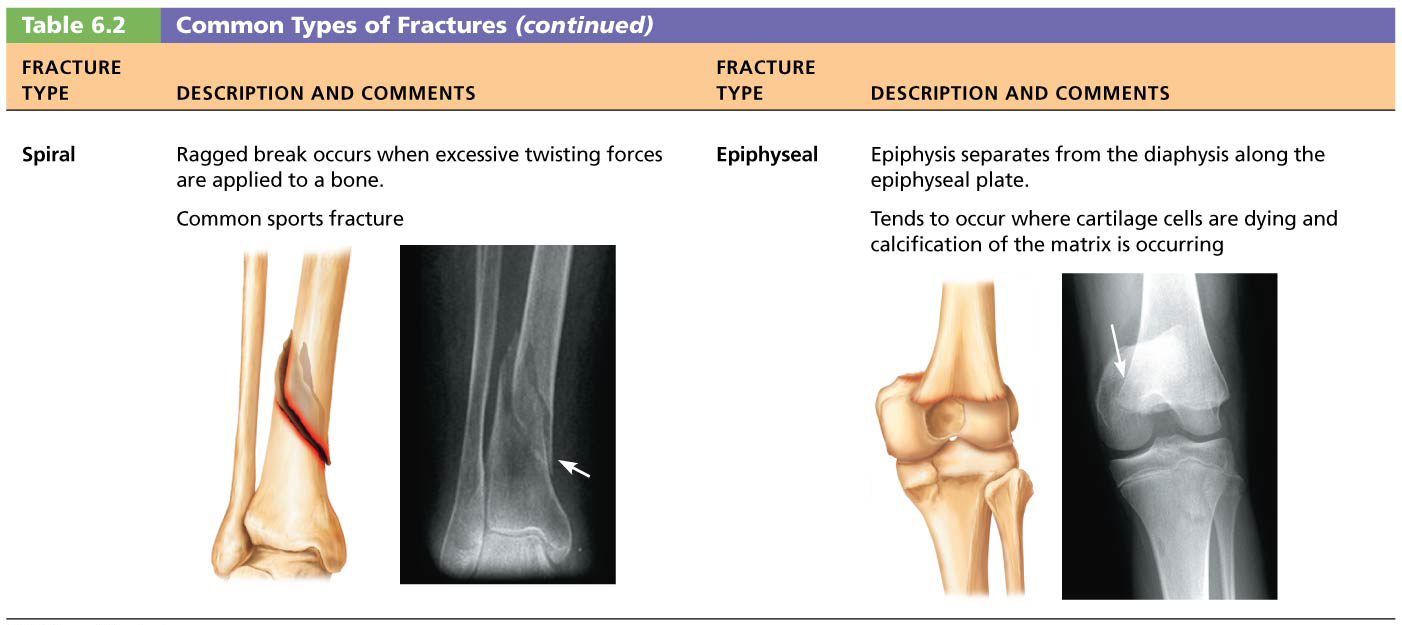 © 2016 Pearson Education, Inc.
Table 6.2-3 Common Types of Fractures (continued)
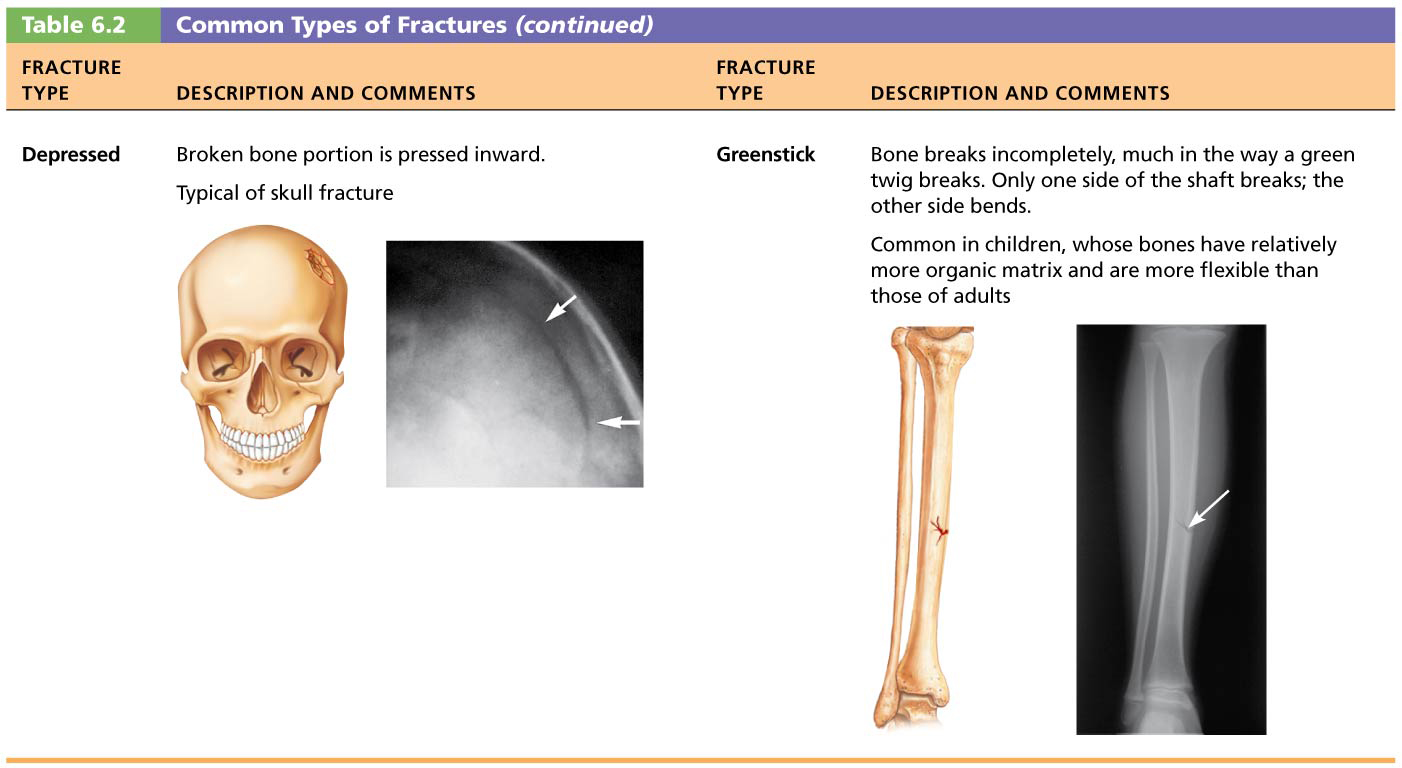 © 2016 Pearson Education, Inc.
Fracture Treatment and Repair
Treatment involves reduction, the realignment of broken bone ends
Closed reduction: physician manipulates to correct position
Open reduction: surgical pins or wires secure ends
Immobilization of bone by cast or traction is needed for healing
Time needed for repair depends on break severity, bone broken, and age of patient
© 2016 Pearson Education, Inc.
Fracture Treatment and Repair (cont.)
Repair involves four major stages:
 Hematoma formation
 Fibrocartilaginous callus formation
 Bony callus formation
 Bone remodeling
© 2016 Pearson Education, Inc.
Fracture Treatment and Repair (cont.)
Hematoma formation
Torn blood vessels hemorrhage, forming mass of clotted blood called a hematoma 
Site is swollen, painful, and inflamed
© 2016 Pearson Education, Inc.
Figure 6.14-1 Stages in the healing of a bone fracture.
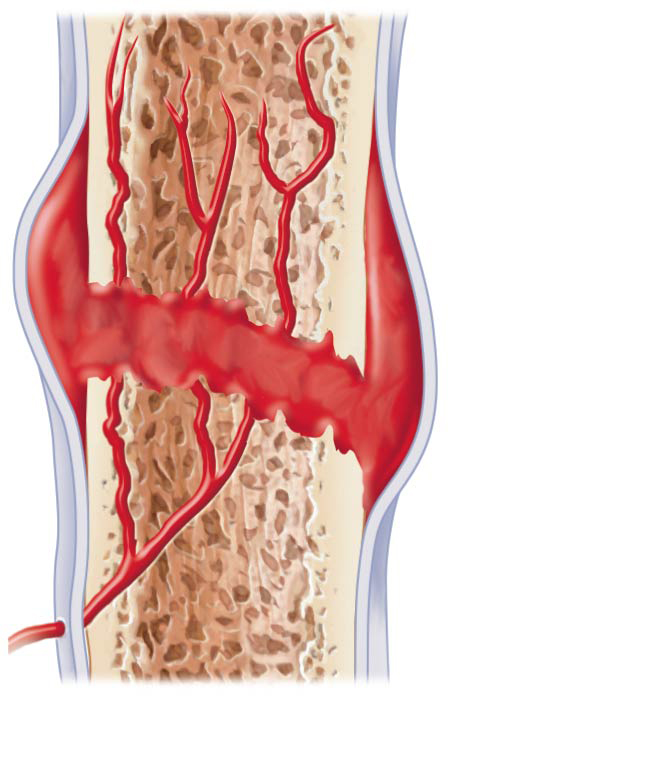 Hematoma
1
A hematoma forms.
© 2016 Pearson Education, Inc.
Fracture Treatment and Repair (cont.)
Fibrocartilaginous callus formation
Capillaries grow into hematoma
Phagocytic cells clear debris
Fibroblasts secrete collagen fibers to span break and connect broken ends 
Fibroblasts, cartilage, and osteogenic cells begin reconstruction of bone
Create cartilage matrix of repair tissue
Osteoblasts form spongy bone within matrix
This mass of repair tissue is called fibrocartilaginous callus
© 2016 Pearson Education, Inc.
Figure 6.14-2 Stages in the healing of a bone fracture.
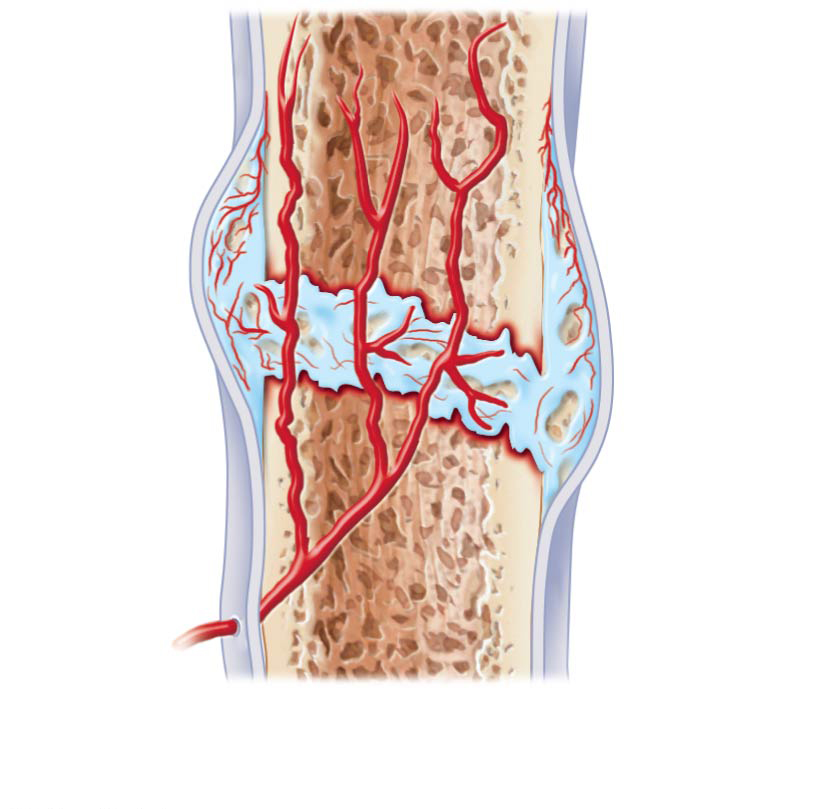 External
callus
Internal
callus
(fibrous
tissue and
cartilage)
New
blood
vessels
Spongy
bone
trabecula
2
Fibrocartilaginouscallus forms.
© 2016 Pearson Education, Inc.
Fracture Treatment and Repair (cont.)
Bony callus formation
Within one week, new trabeculae appear in fibrocartilaginous callus
Callus is converted to bony (hard) callus of spongy bone
Bony callus formation continues for about 2 months until firm union forms
© 2016 Pearson Education, Inc.
Figure 6.14-3 Stages in the healing of a bone fracture.
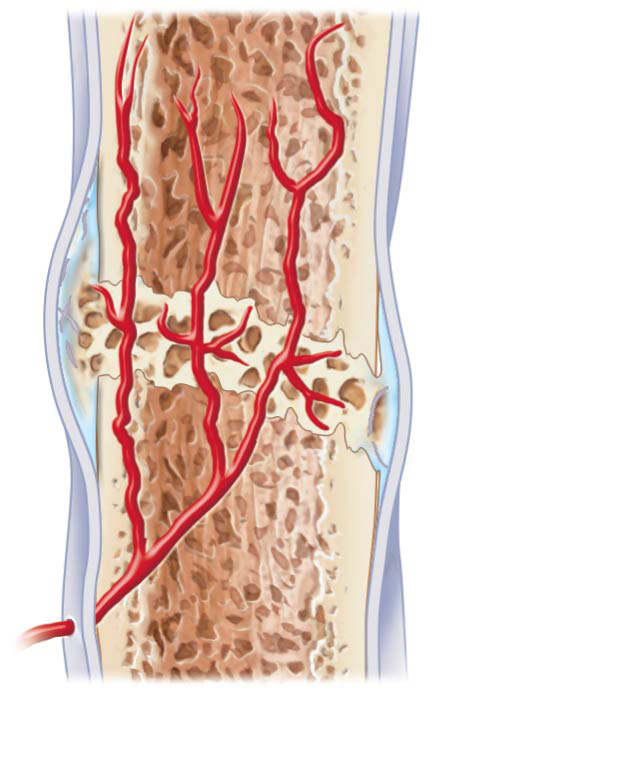 Bony
callus of
spongy
bone
3
Bony callus forms.
© 2016 Pearson Education, Inc.
Fracture Treatment and Repair (cont.)
Bone remodeling 
Begins during bony callus formation and continues for several months
Excess material on diaphysis exterior and within medullary cavity is removed
Compact bone is laid down to reconstruct shaft walls
Final structure resembles original structure
Responds to same mechanical stressors
© 2016 Pearson Education, Inc.
Figure 6.14-4 Stages in the healing of a bone fracture.
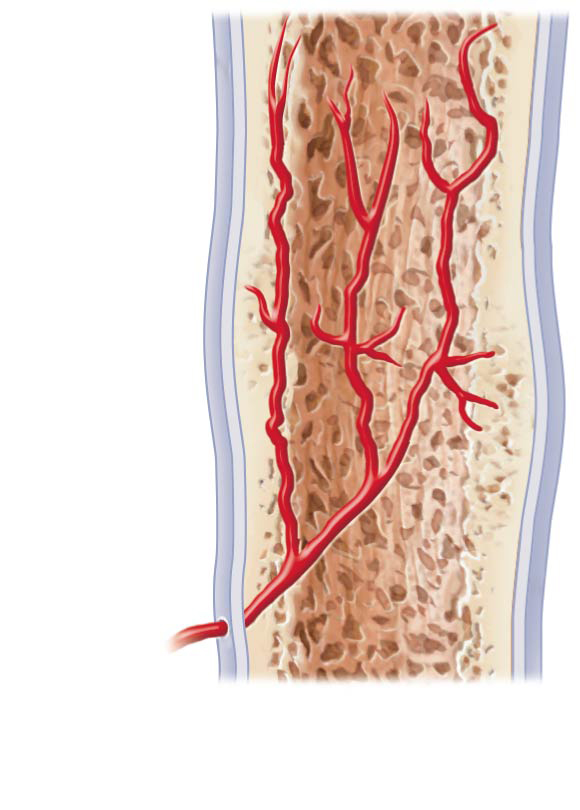 Healed
fracture
4
Bone remodelingoccurs.
© 2016 Pearson Education, Inc.
Figure 6.14 Stages in the healing of a bone fracture.
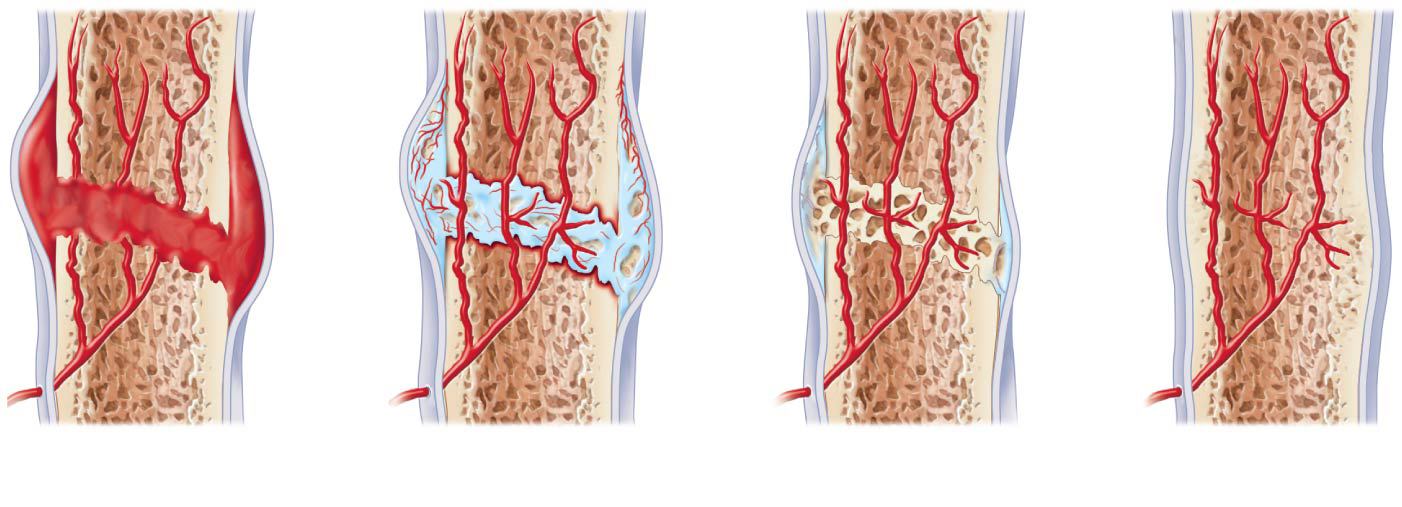 Hematoma
External
callus
Bony
callus of
spongy
bone
Internal
callus
(fibrous
tissue and
cartilage)
Healed
fracture
New
blood
vessels
Spongy
bone
trabecula
1
2
3
4
A hematoma forms.
Bony callus forms.
Bone remodelingoccurs.
Fibrocartilaginouscallus forms.
© 2016 Pearson Education, Inc.
6.8  Bone Disorders
Imbalances between bone deposit and bone resorption underlie nearly every disease that affects the human skeleton.
Three major bone diseases:
Osteomalacia and rickets
Osteoporosis
Paget’s disease
© 2016 Pearson Education, Inc.
Osteomalacia and Rickets
Osteomalacia
Bones are poorly mineralized
Osteoid is produced, but calcium salts not adequately deposited
Results in soft, weak bones
Pain upon bearing weight
Rickets (osteomalacia of children) 
Results in bowed legs and other bone deformities because bones ends are enlarged and abnormally long
Cause: vitamin D deficiency or insufficient dietary calcium
© 2016 Pearson Education, Inc.
Osteoporosis
Osteoporosis is a group of diseases in which bone resorption exceeds deposit
Matrix remains normal, but bone mass declines
Spongy bone of spine and neck of femur most susceptible
Vertebral and hip fractures common
© 2016 Pearson Education, Inc.
Figure 6.15 The contrasting architecture of normal versus osteoporotic bone.
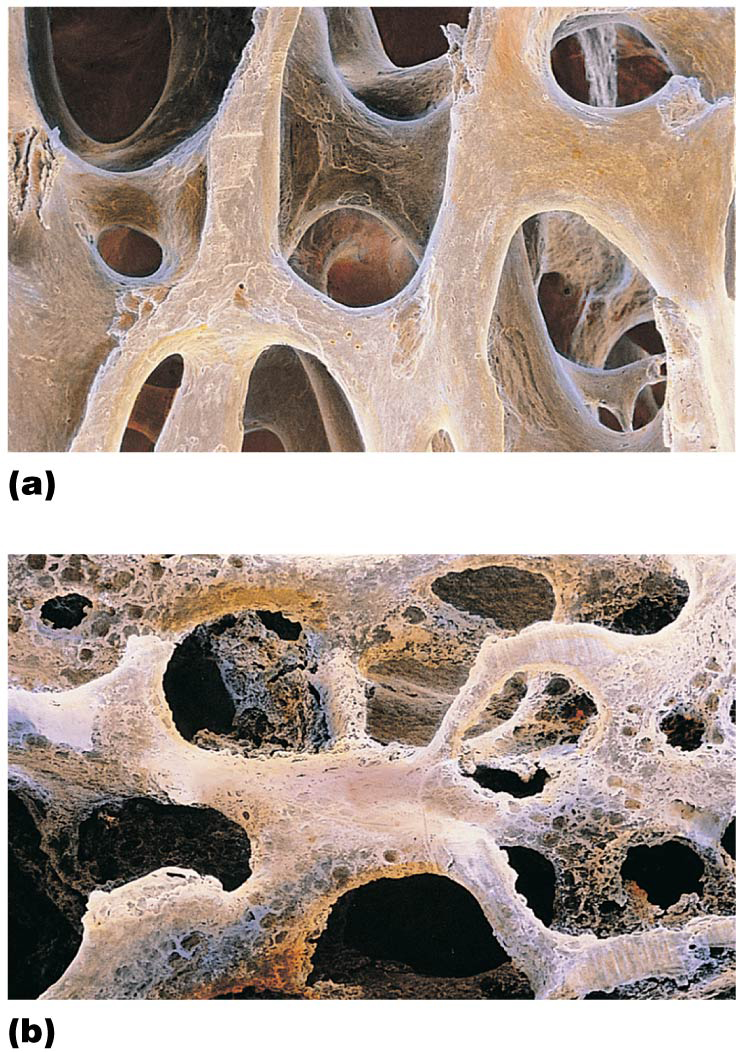 Normal bone
Osteoporotic bone
© 2016 Pearson Education, Inc.
Osteoporosis (cont.)
Risk factors for osteoporosis
Most often aged, postmenopausal women
Affects 30% of women aged 60–70 years and 70% by age 80
30% of Caucasian women will fracture bone because of osteoporosis
Estrogen plays a role in bone density, so when levels drop at menopause, women run higher risk
Men are less prone due to protection by the effects of testosterone
© 2016 Pearson Education, Inc.
Osteoporosis (cont.)
Additional risk factors for osteoporosis:
Petite body form
Insufficient exercise to stress bones
Diet poor in calcium and protein
Smoking
Hormone-related conditions
Hyperthyroidism
Low blood levels of thyroid-stimulating hormone
Diabetes mellitus
Immobility
Males with prostate cancer taking androgen-suppressing drugs
© 2016 Pearson Education, Inc.
Osteoporosis (cont.)
Treating osteoporosis
Traditional treatments
Calcium
Vitamin D supplements
Weight-bearing exercise
Hormone replacement therapy
Slows bone loss but does not reverse it
Controversial because of increased risk of heart attack, stroke, and breast cancer
© 2016 Pearson Education, Inc.
Osteoporosis (cont.)
Other drugs for osteoporosis:
Bisphosphonates: decrease osteoclast activity and number
Partially reverse osteoporosis in spine
Selective estrogen receptor modulators: mimic estrogen without targeting breast and uterus
Denosumab
Monoclonal antibody shown to reduce fractures in men with prostate cancer
Improves bone density in elderly
© 2016 Pearson Education, Inc.
Osteoporosis (cont.)
Preventing osteoporosis
Plenty of calcium in diet in early adulthood
Reduce consumption of carbonated beverages and alcohol
Leach minerals from bone, so decrease bone density
Plenty of weight-bearing exercise
Increases bone mass above normal for buffer against age-related bone loss
© 2016 Pearson Education, Inc.
Paget’s Disease
Excessive and haphazard bone deposit and resorption cause bone to be made fast and poorly
Called Pagetic bone
Very high ratio of spongy to compact bone and reduced mineralization
Usually occurs in spine, pelvis, femur, and skull
Rarely occurs before age 40
Cause unknown: possibly viral
Treatment includes calcitonin and bisphosphonates
© 2016 Pearson Education, Inc.
Developmental Aspects of Bone
Embryonic skeleton ossifies predictably, so fetal age is easily determined from X rays or sonograms
Most long bones begin ossifying by 8 weeks, with primary ossification centers developed by week 12
© 2016 Pearson Education, Inc.
Developmental Aspects of Bone
Birth to Young Adulthood 
At birth, most long bones ossified, except at epiphyses
Epiphyseal plates persist through childhood and adolescence
At ~ age 25, all bones are completely ossified, and skeletal growth ceases
© 2016 Pearson Education, Inc.
Figure 6.17 Fetal primary ossification centers at 12 weeks.
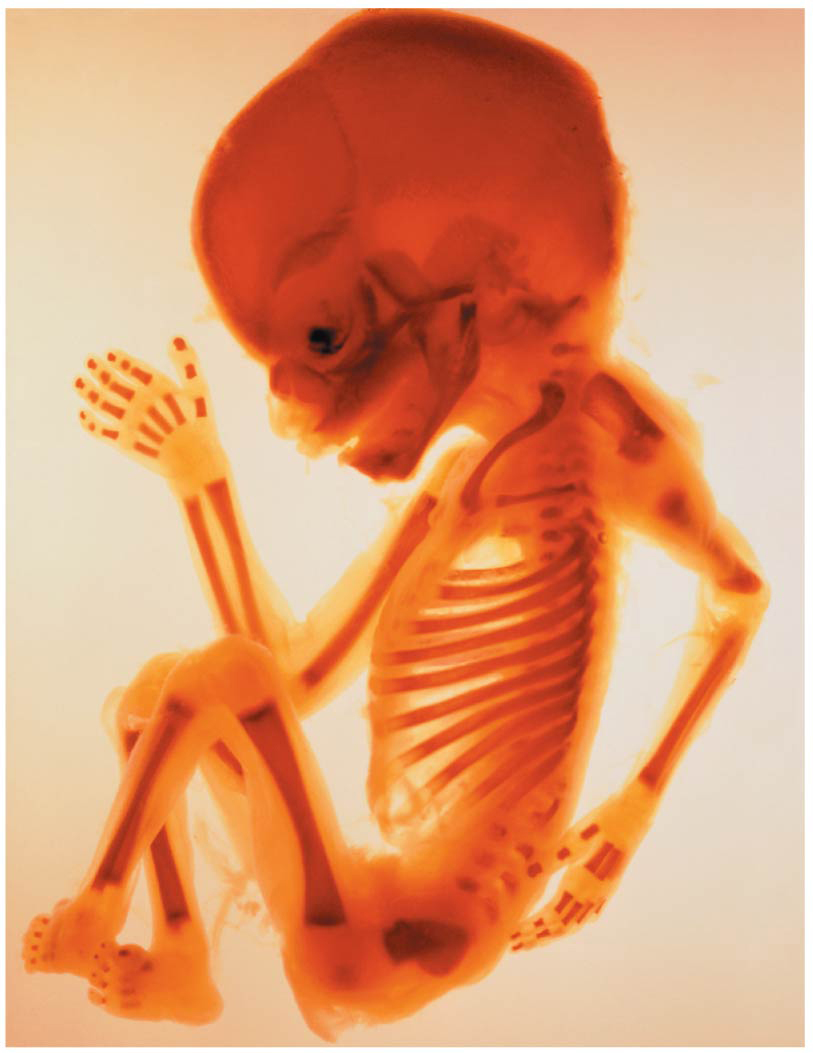 Parietal
bone
Frontal
bone
of skull
Occipital
bone
Mandible
Clavicle
Scapula
Radius
Ulna
Humerus
Femur
Tibia
Ribs
Vertebra
Ilium
© 2016 Pearson Education, Inc.
Age-Related Changes in Bone
In children and adolescents, bone formation exceeds resorption
Males tend to have greater mass than females
In young adults, both are balanced
In adults, bone resorption exceeds formation
© 2016 Pearson Education, Inc.
Age-Related Changes in Bone (cont.)
Bone density changes over lifetime are largely determined by genetics
Gene for vitamin D’s cellular docking determines mass early in life and osteoporosis risk at old age
Bone mass, mineralization, and healing ability decrease with age beginning in fourth decade
Except bones of skull
Bone loss is greater in whites and in females
© 2016 Pearson Education, Inc.